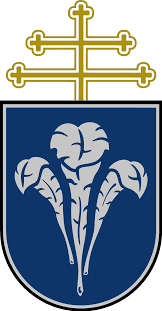 DOCTORAL SCHOOL CONFERENCE 2020
Issues in L2 English Academic Writing
Dedy Subandowo

Supervisor
Csilla Sárdi, Ph.D.
 
Pázmány Péter Chatolic University
Aims
To highlight important issues related to academic writing and L2 English academic writing.
To discuss existing topics in L2 English academic writing that have been conducted by applied linguists.
To present the possibility of prospective research in L2 English academic writing.
Outline
What is writing?
1
Proper goals of writing in applied linguistics emphasize:
The field of second language writing 
A focus on research and instruction in L1 and L2 writing
The complexity of writing 
The teaching of writing
Writing 
(Matsuda & Silva, 2020)
A noun
(a written text )
A verb
(An act of constructing written text)
What is academic writing?
The Relation of Scientific and Academic Writings
2
Academic writing refers to texts written by students

Scientific writing refers to texts written by scientists
(Russel & Cortes, 2012)
3
L2 English Academic Writing
3.1 The Definitions of L2 Academic Writers
Anyone who is writing or learning to write in a language other than native language including second or foreign languages, third and so forth (Matsuda & Silva, 2020)

Non-native speakers of English at English-speaking universities (Langum  & Sullivan, 2017)

International students pursuing their studies in English-medium universities overseas and writing thesis in English (Xu & Zhang, 2019)
3.2. Second Language Writing
3.3. L2 English Academic Writing
4
Genre Variation in Academic Writing
Genre is a type of discourse that occurs in a particular setting that has distinctive patterns, organizations, structures as well as communicative functions (Richards & Schmidt, 2010).
(Hyland & Salager-Meyer, 2008)
6
Issues in Researching Academic Writing
Based on Flowerdew (2002)
Conclusion
Academic writing is part of applied linguistics and professional science. 
L2 English academic writing plays an important role in higher education level. 
Research studies on writing have given attention to many fields including L2 English academic writing from many disciplines and places in the world including textual and communicative purposes. 
However, research studies on L2 English academic writing focusing on L2 English academic writing of Indonesian graduate students in a non-native speaking environment seem deficient, especially the investigation of how the students fit their sentences and texts logically in order to achieve their academic success.
Due to this reason, my dissertation will be focused on the properties of written texts based on the frame of coherence and cohesion analyses.
References
Canale, M., & Swain, M. (1980). Theoretical Bases of Communicative Approaches to Second Language Teaching and Testing. Applied Linguistics, (May). https://doi.org/10.1093/applin/I.1.1
Flowerdew, J. (2002). Academic Discourse. New York: Pearson Education Limited. https://doi.org/10.1017/CBO9781107415324.004
Hyland, K, & Salaga-Meyer, F. (2008). Scientific Writing. Annual Review of Information and Technology, 42(4), 283–284. https://doi.org/10.1016/j.wem.2017.09.007
Hyland, Ken. (2003). Second Language Writing. City University of Hong kong: Cambridge University Press.
Langum, V., & Sullivan, K. P. H. (2017). Writing academic english as a doctoral student in sweden: narrative perspectives. Journal of Second Language Writing, 35, 20–25. https://doi.org/10.1016/j.jslw.2016.12.004
Matsuda, P.K. , & Silva, T. (2020). Writing.In N. Schmitt & P.H. Rodgers (Eds.), An Introduction to Applied Linguistics (pp. 279-293). New York: Routledge. 
Raimes, A. (1983). Techniques in teaching writing. New York: Oxford University Press.
Richards, J. C., & Schmidt, R. (2010). Longman Dictionary of Language Teaching & Applied Lingustics (Fourth Edi). Pearson. Retrieved from http://search.ebscohost.com/login.aspx?direct=true&db=lah&AN=20163298076&site=ehost-live%0Ahttp://www.cabi.org/cabdirect/showpdf.aspx?PAN=http://www.cabi.org/cabdirect/showpdf.aspx?PAN=20163298076%0Aemail: javaidleghari@hotmail.com
Schmied, J. (2011). Academic Writing in Europe : a Survey of Approaches and Problems. Research in English Language & Linguistics, 5.
Singh, M. (2015). International Graduate Students ’ Academic Writing Practices in Malaysia : Challenges and Solutions, 5(1), 12–22.
Xu, L., & Zhang, L. J. (2019). Journal of English for Academic Purposes L2 doctoral students ’ experiences in thesis writing in an English-medium university in New Zealand. Journal of English for Academic Purposes, 41, 100779. https://doi.org/10.1016/j.jeap.2019.100779
Question: 
	15 students 4 papers for each
	Each paper consists 2000 words 
	1 student 4 papers 8000 words
	15 students 60 papers 120,000 words
	Would it be considered  “adequate” for a corpus-based analysis?